CDER System Upgrade
Cash Draw & Expenditure Reporting System
Presenter & Panel Members
Presenter
Irene Tanguma, Director, Payables, Payroll & Travel
Panel Members
Tim Urbanovsky, Director, Accounting & Financial Reporting Services
Natalie Quintanilla, Manager, CDER Payables
Cristal Martinez, Financial Systems Support
Gabriel Wood, Financial Systems Support
2
Topics: This Session
What is the CDER system
CDER upgrade overview
Transition timeline
Training requirements
New CDER system sneak peak
3
What is the CDER system?
The CDER system is the Texas Workforce Commission’s online Cash Draw and Reporting System. 
TWC’s CDER system is used by nearly all grantees to perform the following:
Draw Cash 
Report Expenditures 
Submit Financial Closeout Packages
4
Current CDER system
Current System
5
Current: CDER Cash Draw Process Time
6
New CDER system
New System
CDER pay request
7
New: CDER Cash Draw Process Time
Current process requires a “Day 0” overnight data interface from CDER to WRAPS to create a WRAPS voucher. Moving the CDER system into WRAPS will eliminate that first overnight step.
8
CDER System Transition
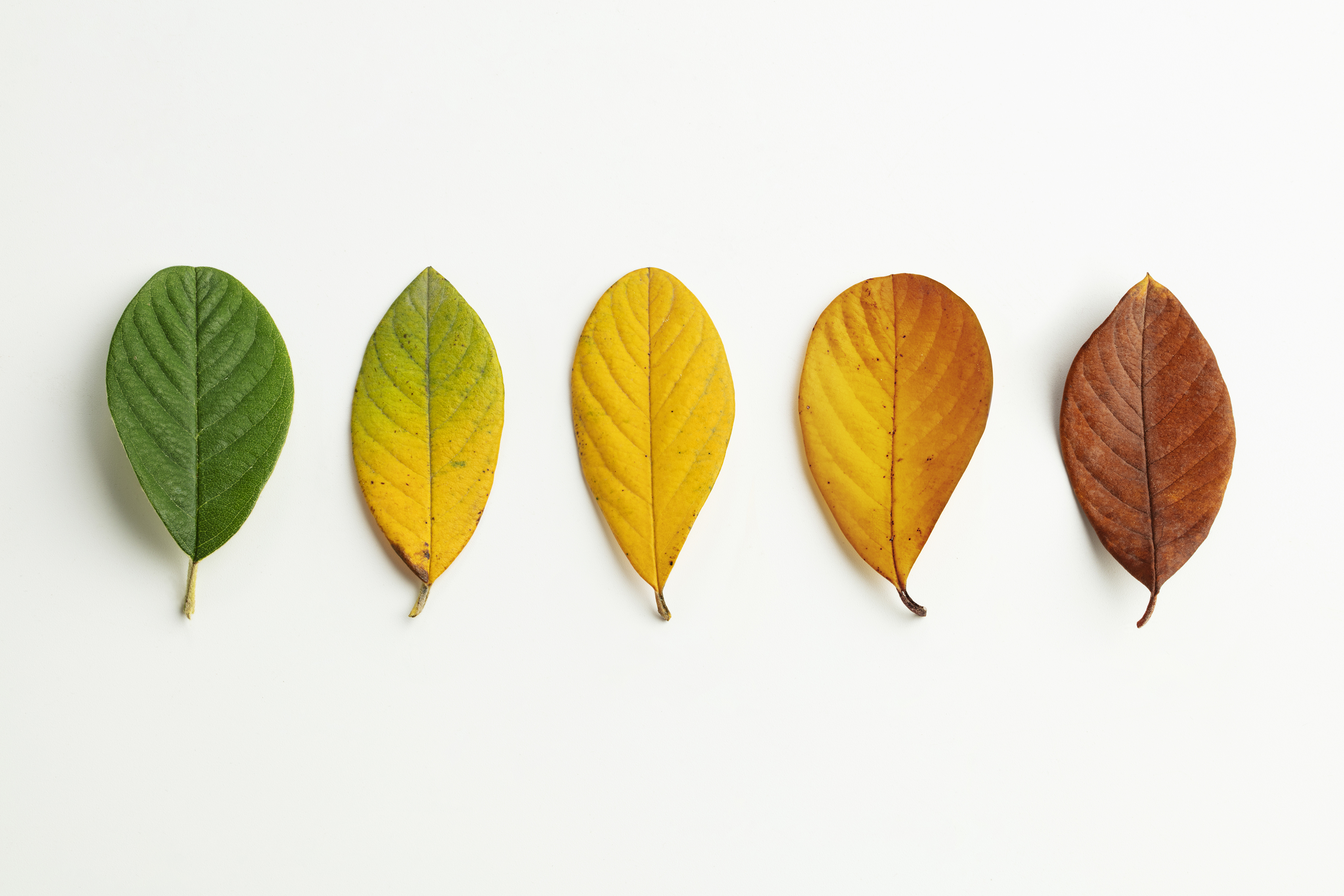 Legacy system close-out
New system Access
9
Legacy System Close-Out
Final cash draw deadline is 8/21/2025

Grants close-out due by 8/31/2025 need to be finalized by 8/26/2025 

System data will be migrated over to the new system
10
New System
Go-Live is expected on 9/2

Data from the legacy system will be migrated over.
New credentials to access the system will be required.
11
Access to the New System
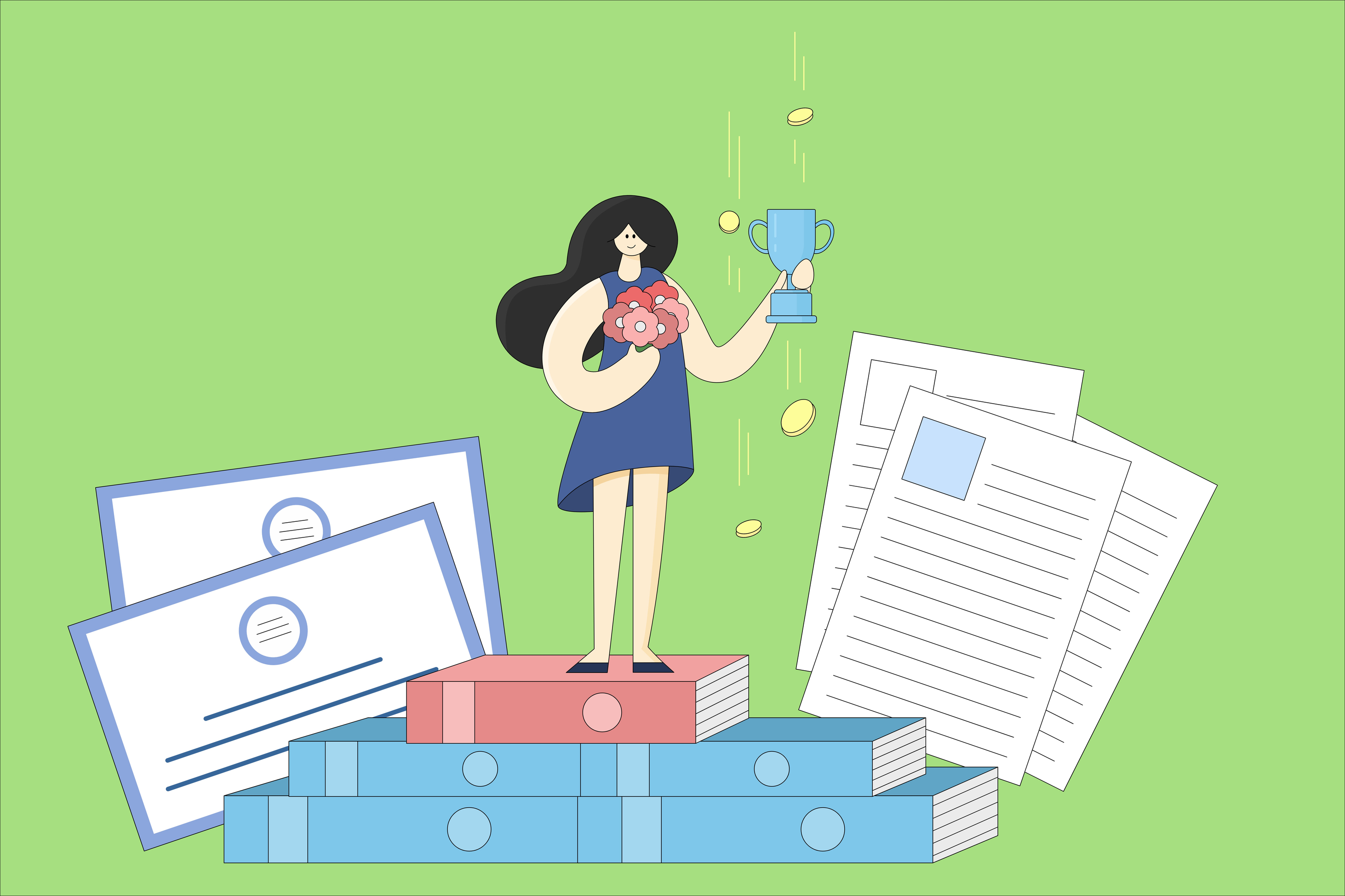 All users will be required to take training before access is issued.
12
CDER Training
All existing users from the legacy system will be sent training materials with instructions and deadlines to complete the training.

Due to volume of accounts needing new credentials, you are encouraged to finish the training as soon as possible.

Ideally, everyone will complete their training in August and have their login credentials prior to go-live
13
Training
First time CDER users, please contact CashDraw.TA@twc.texas.gov to  request training materials

Any existing user that has not received the training materials email by 8/15/25 will need to contact CashDraw.TA@twc.texas.gov
14
New CDER, New Look
15
Changes
What will change:​
How users access the application.​
Modifications to appearance and specific navigation paths might occur.
System hours 7am to 7pm.​

What won’t change:​
CDER system will largely have the same functionality, rules, and user permissions as the current version.​
The new system name will still be known as the CDER system.​
16
CDER Dashboard Tiles
17
Cash Draw-Payment Tile
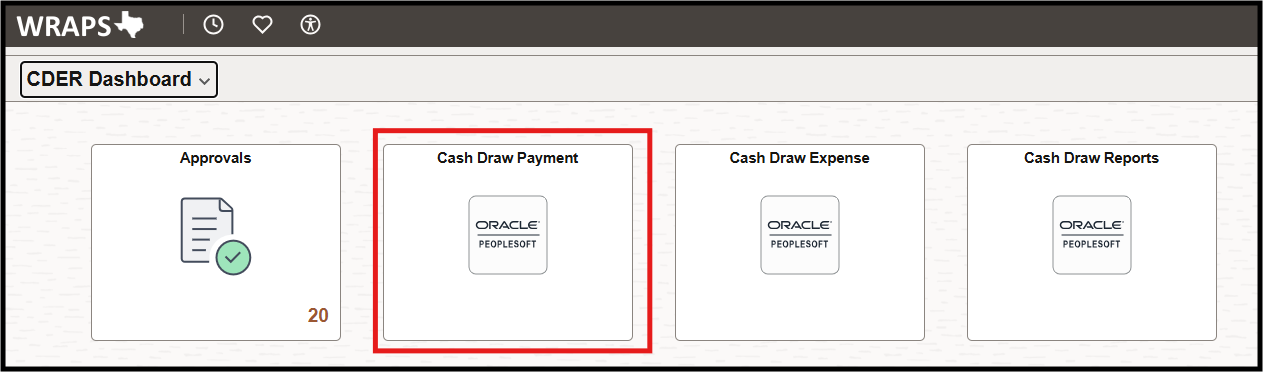 18
Cash Draw-Expense Tile
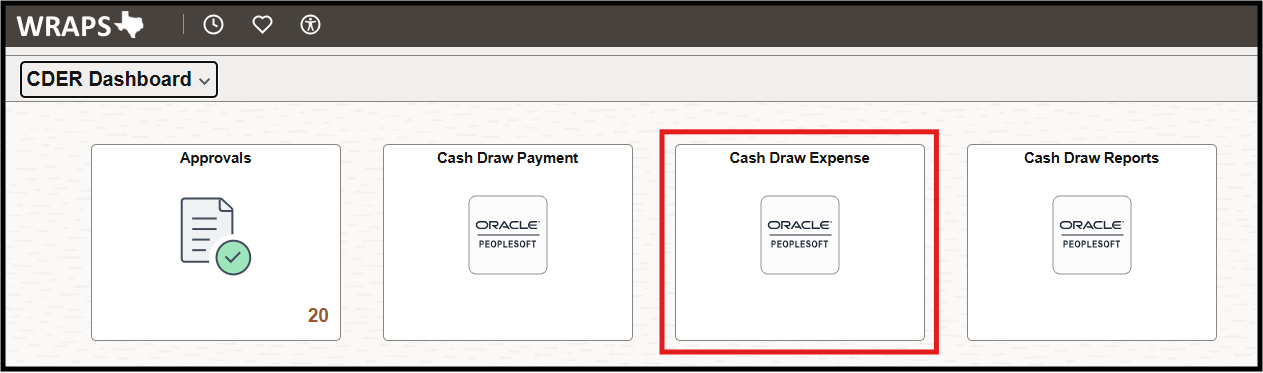 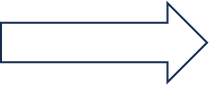 19
Cash Draw-Reports Tile
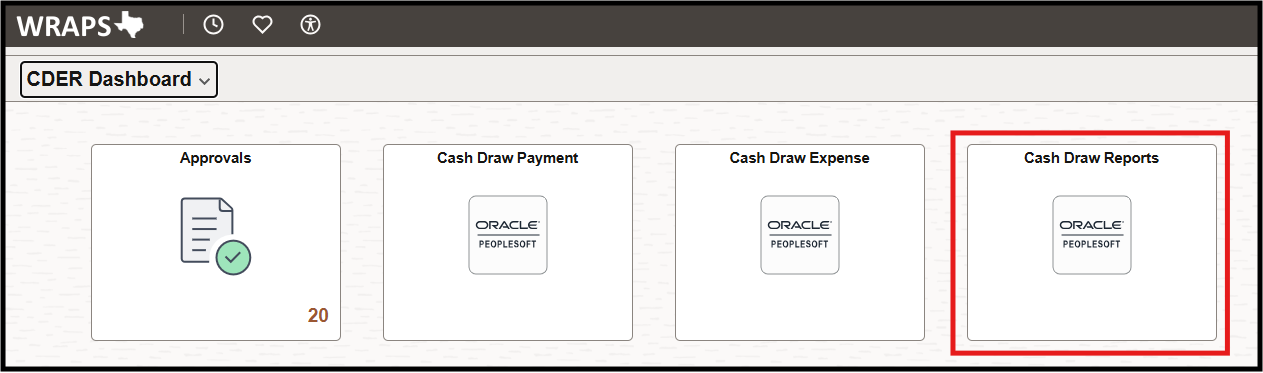 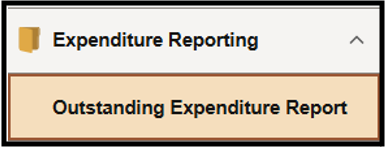 20
Expenditure Reports
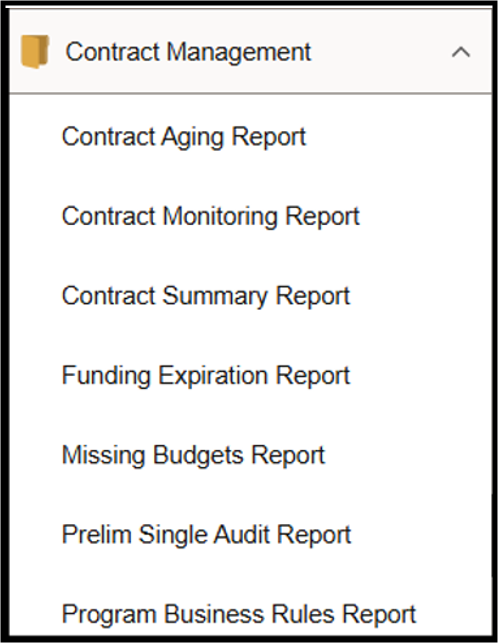 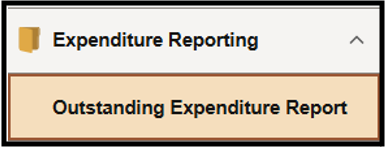 21
Approvals Tile
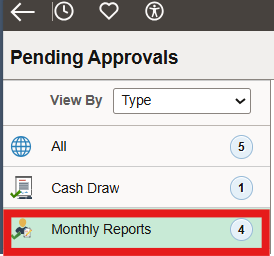 22
Questions
Contacts:

Cash Draw Technical Assistance: CashDraw.TA@twc.texas.gov
CDER Payables: Payables.CDER@twc.texas.gov
Financial Reporting’s “Contract and Grant Expenditure Reporting” mailbox: CAGER@twc.texas.gov
23